Ministry Friends of Jesus and Mary
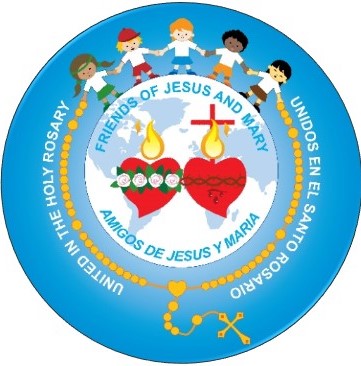 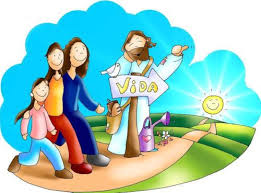 LIFE
Cycle A – V Sunday of Easter
I am the way, the truth, and the life. 
John 14: 1-12

www.fcpeace.org
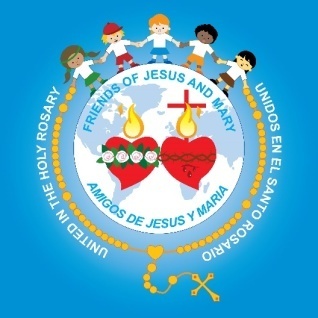 Jesus said to his disciples: “Do not let your hearts be troubled. You have faith in God; have faith also in me.
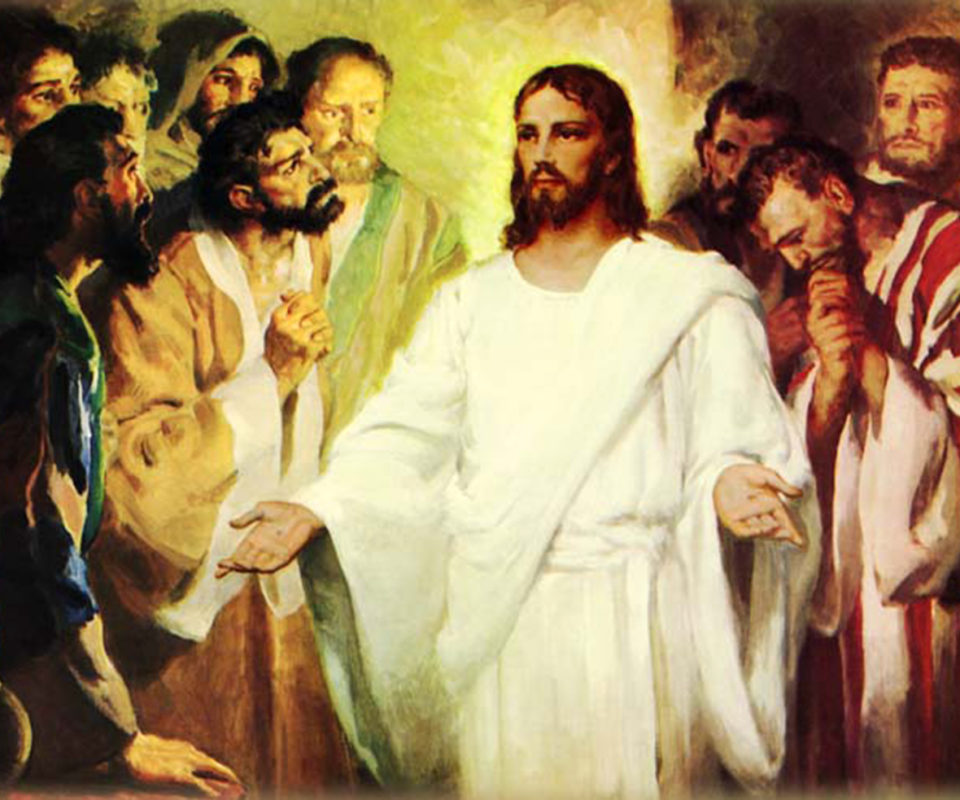 In my Father’s house there are many dwelling places. If there were not, would I have told you that I am going to prepare a place for you?
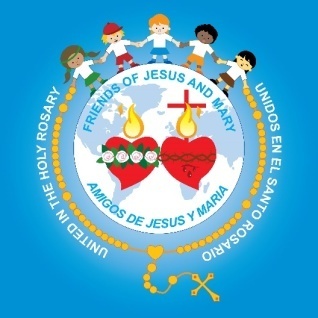 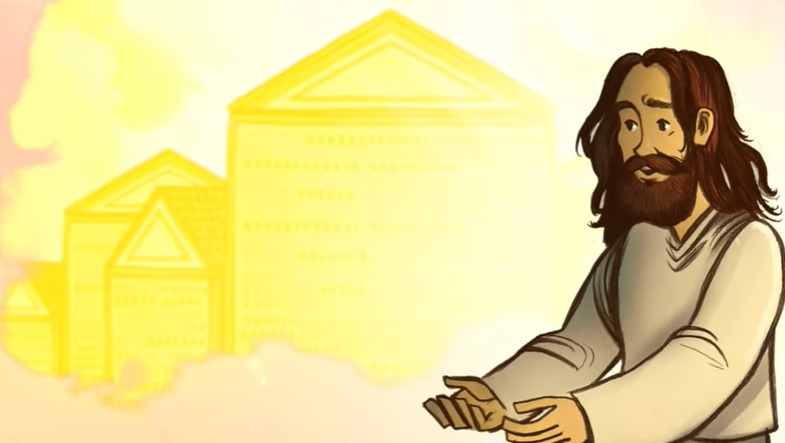 And if I go and prepare a place for you, I will come back again and take you to myself, so that where I am you also may be.
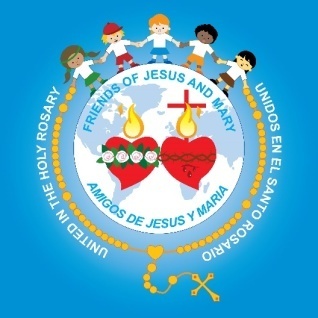 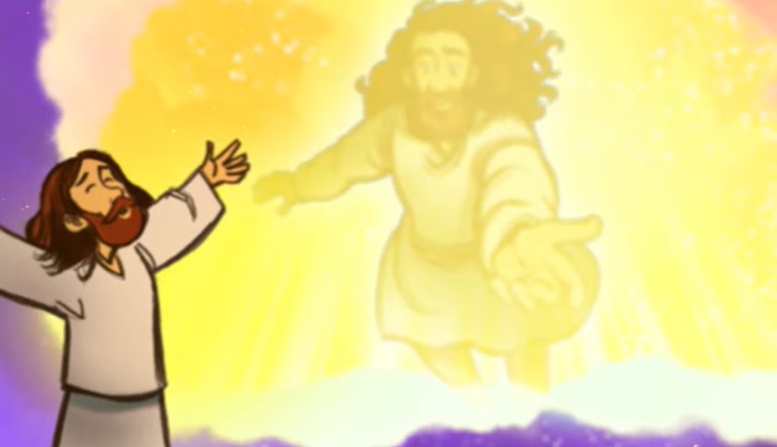 Where I am going you know the way.”
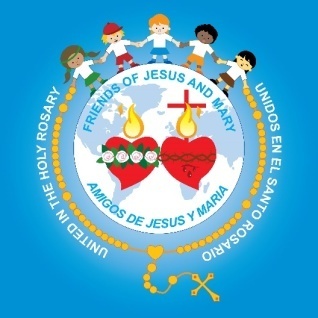 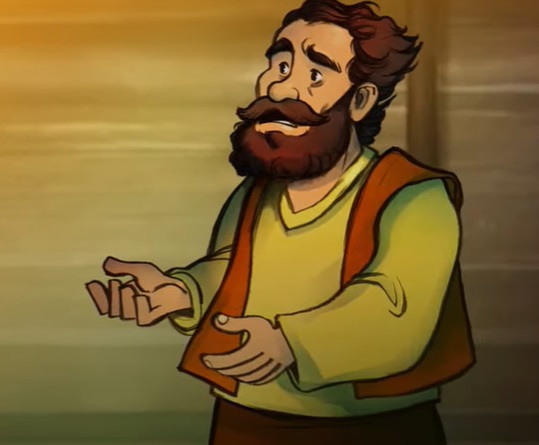 Thomas said to him, “Master, we do not know where you are going; how can we know the way?”
Jesus said to him, “I am the way and the truth and the life. No one comes to the Father except through me.
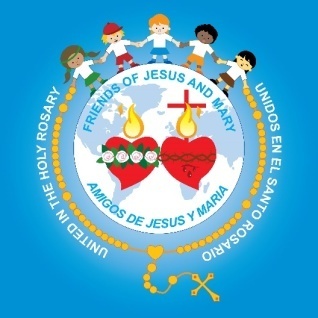 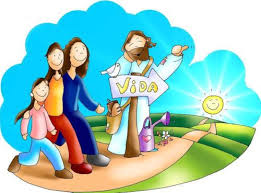 LIFE
If you know me, then you will also know my Father. From now on you do know him and have seen him.”
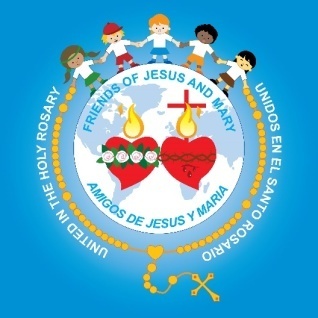 Philip said to him,“Master, show us the Father, and that will be enough for us.”
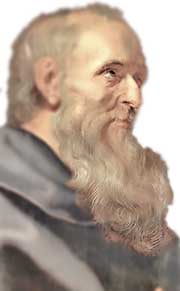 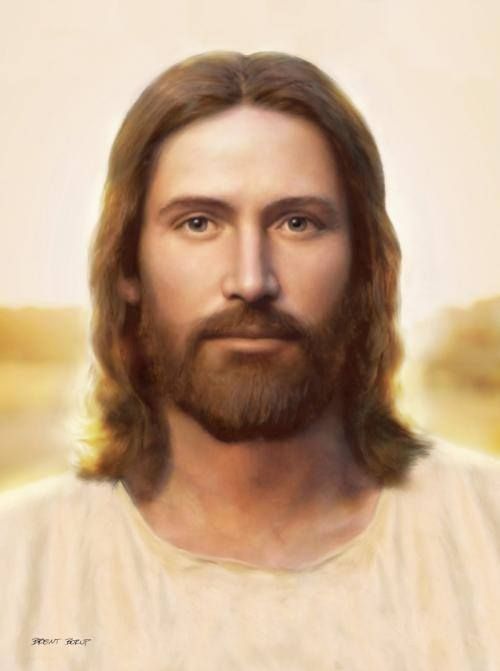 Jesus said to him, “Have I been with you for so long a time and you still do not know me, Philip?
Whoever has seen me has seen the Father. How can you say, ‘Show us the Father’?
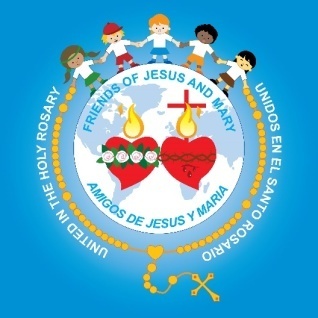 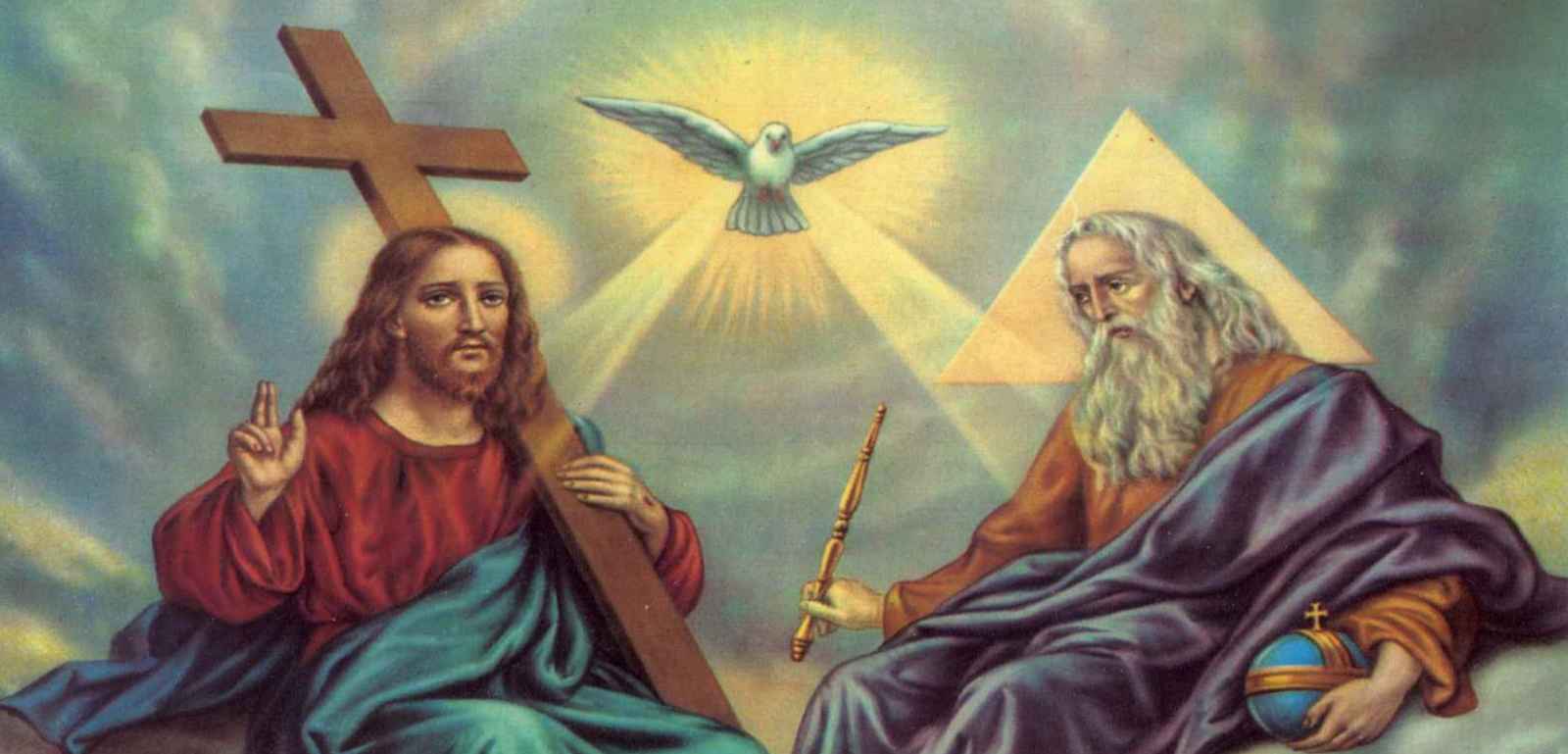 Do you not believe that I am in the Father and the Father is in me?
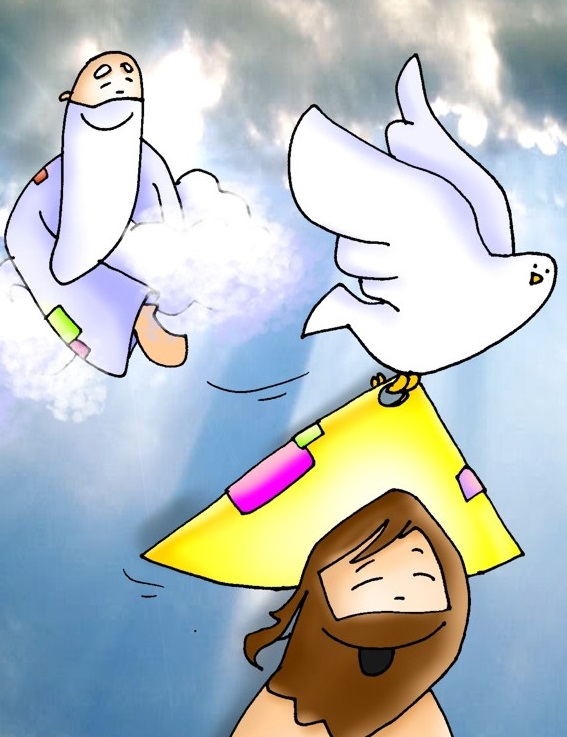 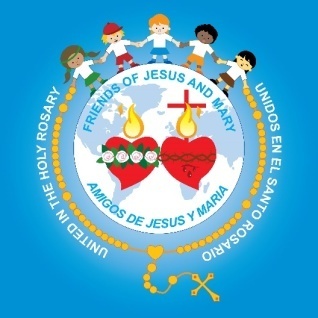 The words that I speak to you I do not speak on my own. The Father who dwells in me is doing his works.
Believe me that I am in the Father and the Father is in me, or else, believe because of the works themselves.
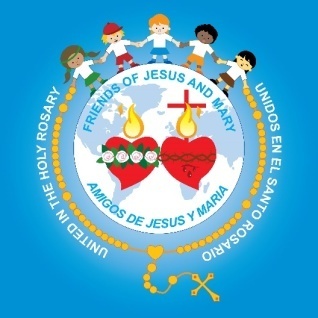 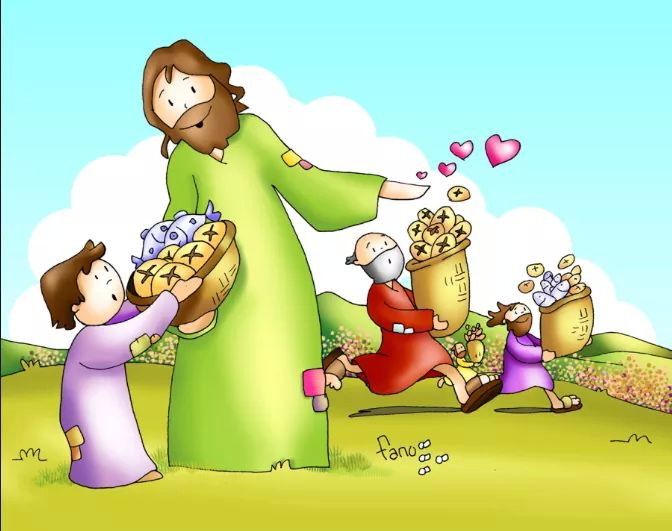 Amen, amen, I say to you, whoever believes in me will do the works that I do, and will do greater ones than these, because I am going to the Father.”
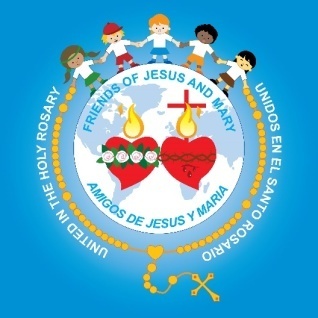 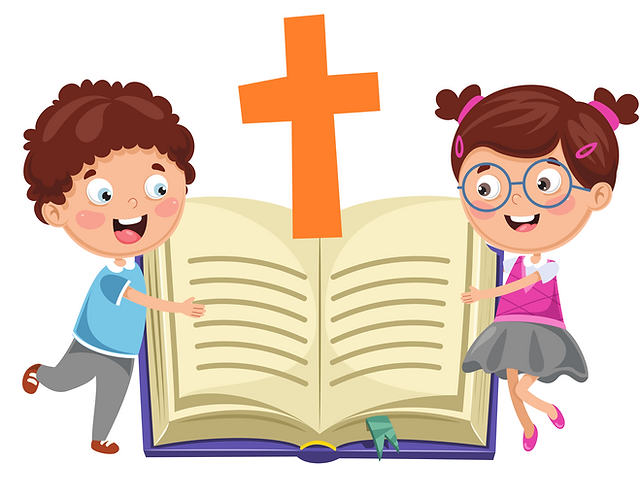 The Gospel of the Lord,
Praise to you, Lord Jesus Christ.
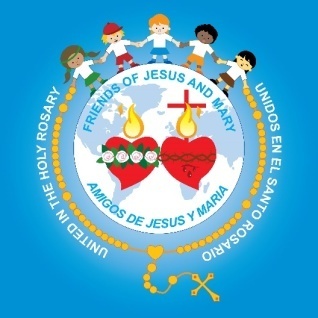 Reflection
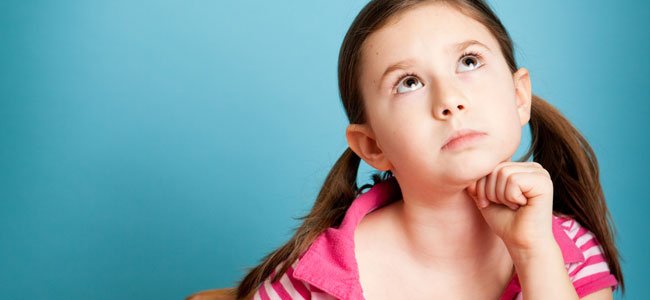 Jesus speaks to the apostles about His Father and His Father’s house in Heaven where they will live as a family.
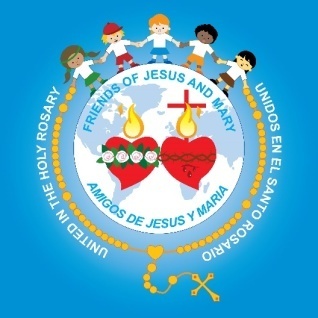 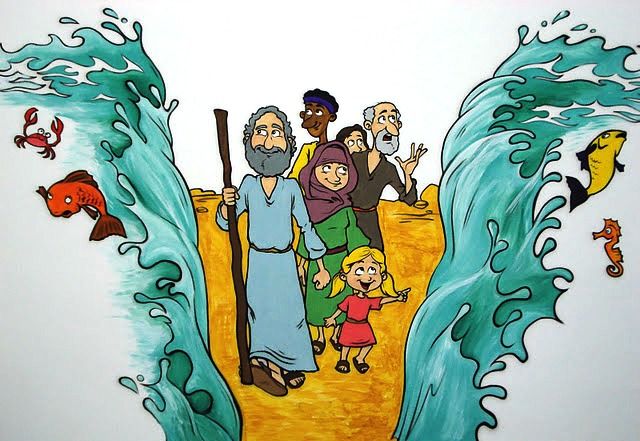 During that time, the Jewish people did not see themselves as sons and daughters of God, but as His chosen and protected people.
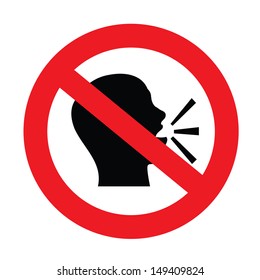 They even refused to say His name aloud out of deep respect.
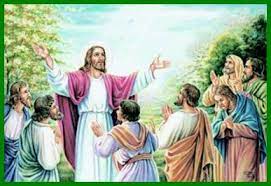 But Jesus taught them to call God, Father.
They also did not believe they went to Heaven; instead, they went to the bosom of Abraham, a happy place where they waited for the judgement day.
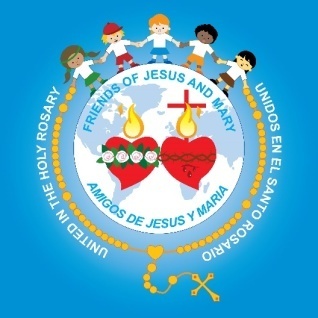 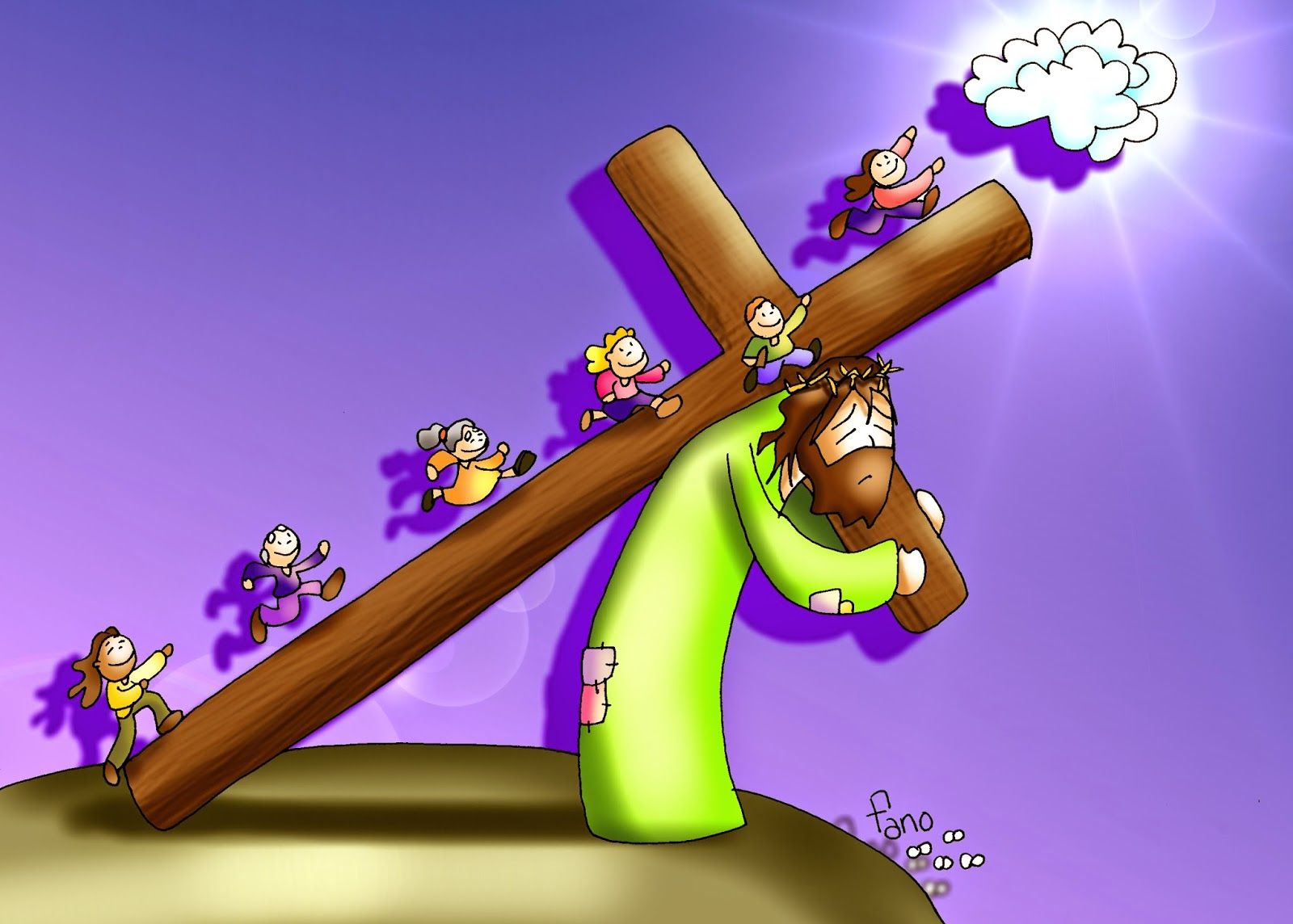 But Jesus’ death and resurrection 
opened the gates of Heaven for all.
How does Jesus describe His Father’s house?
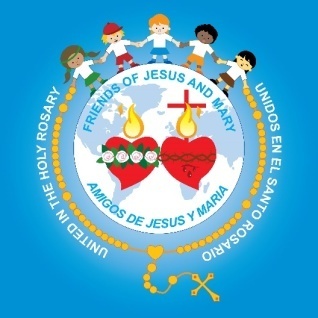 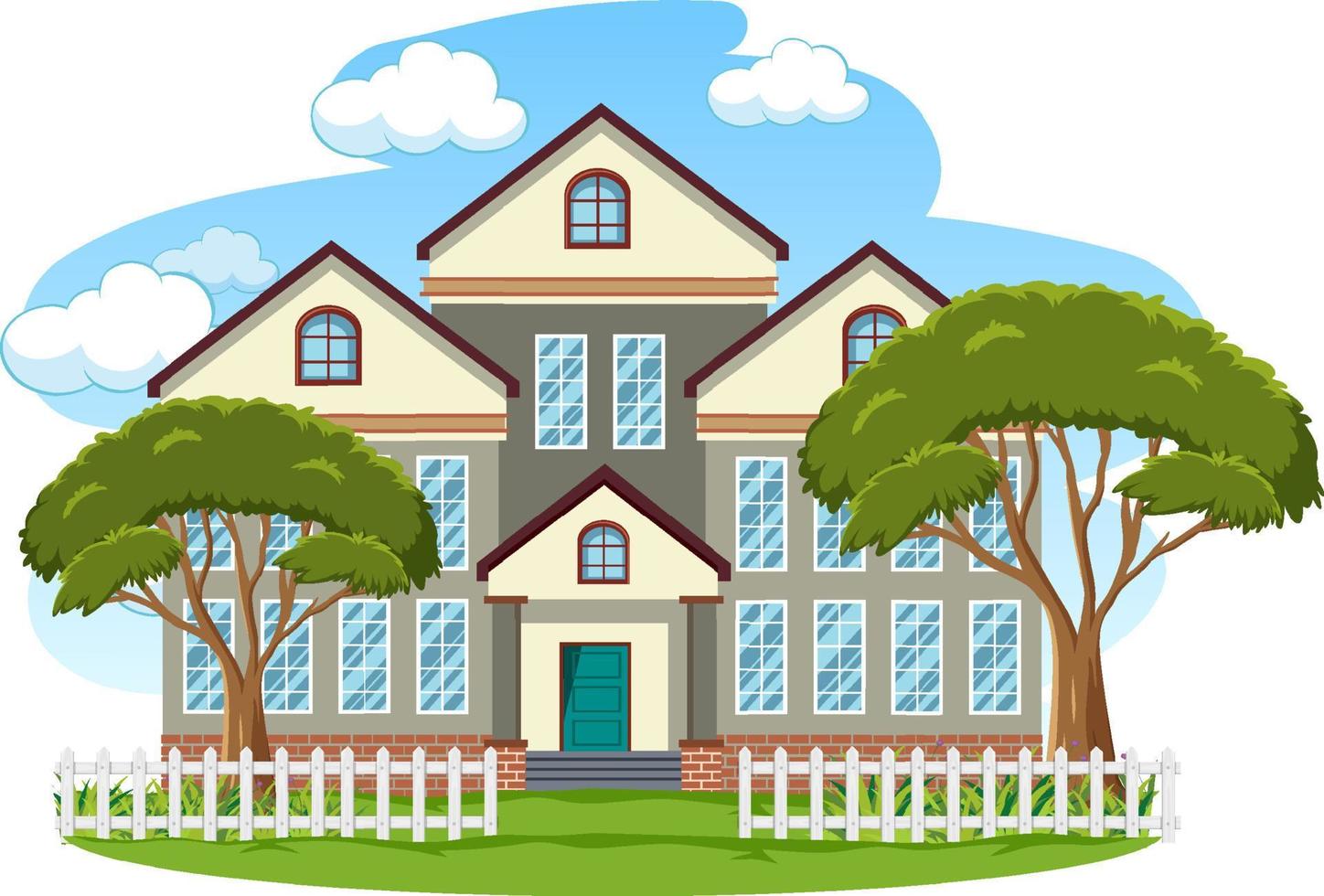 Jesus speaks of a grand house with many rooms where He will prepare a room for each one of them and they will live as a family together with God the Father.
Jesus tells them that they already know the way to get there. What does He say is the way?
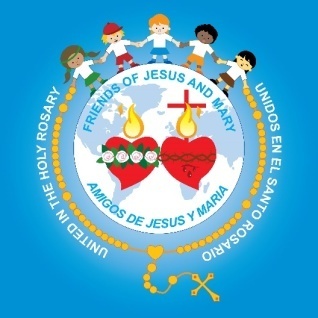 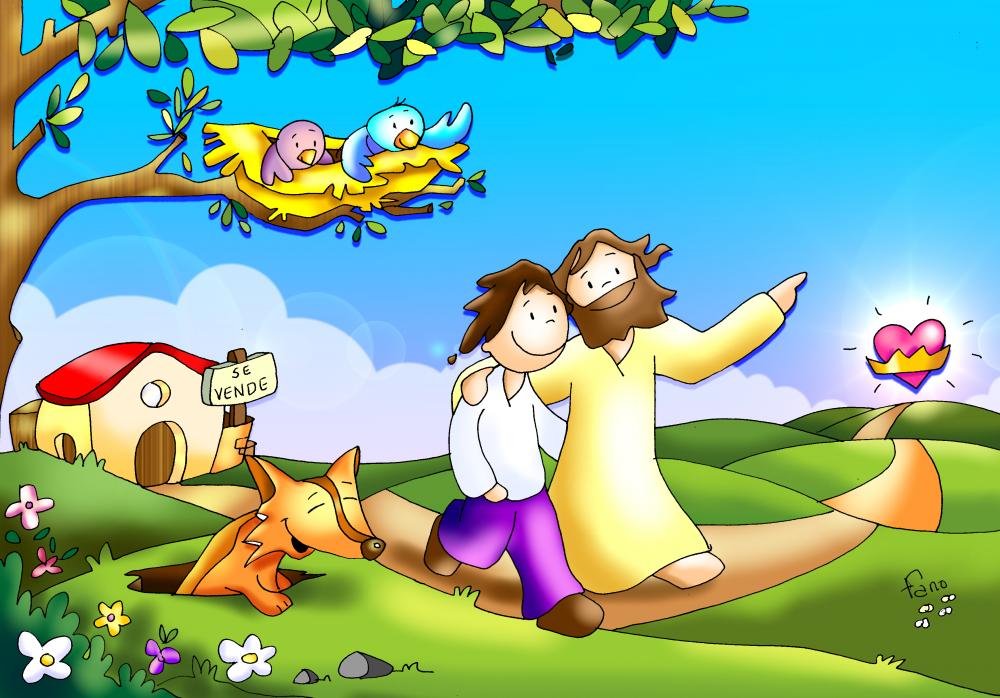 “I am the way and the truth and the life. No one comes to the Father except through me.”
What does this mean?
To get to Heaven, we must know and love Jesus and follow Him.
Jesus says that whomever knows Him, knows the Father. 
Jesus is God and wants us to know Him! 
How can we get to know God?
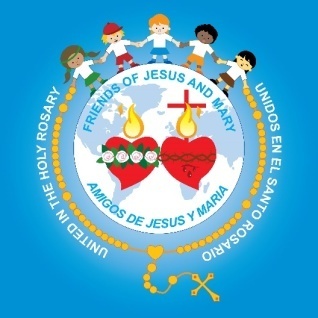 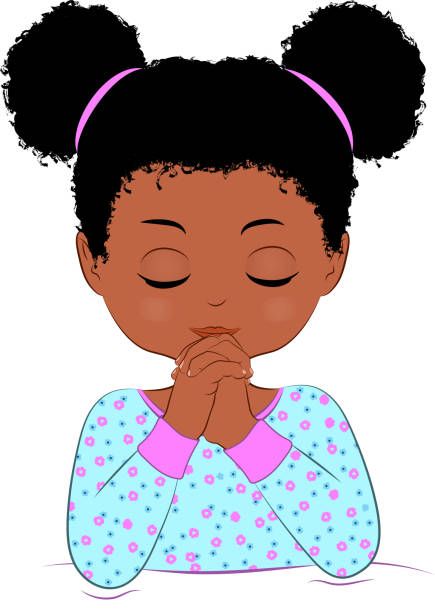 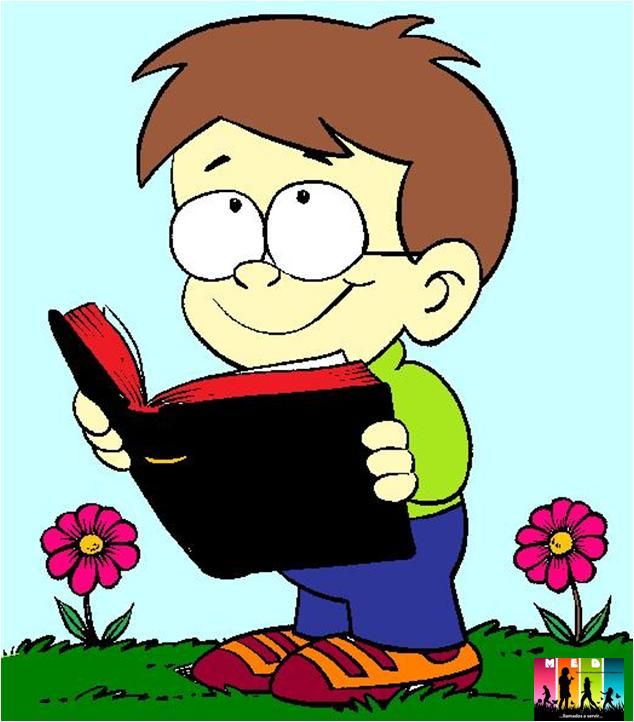 Hear or listen to the Gospels,
Pray always,
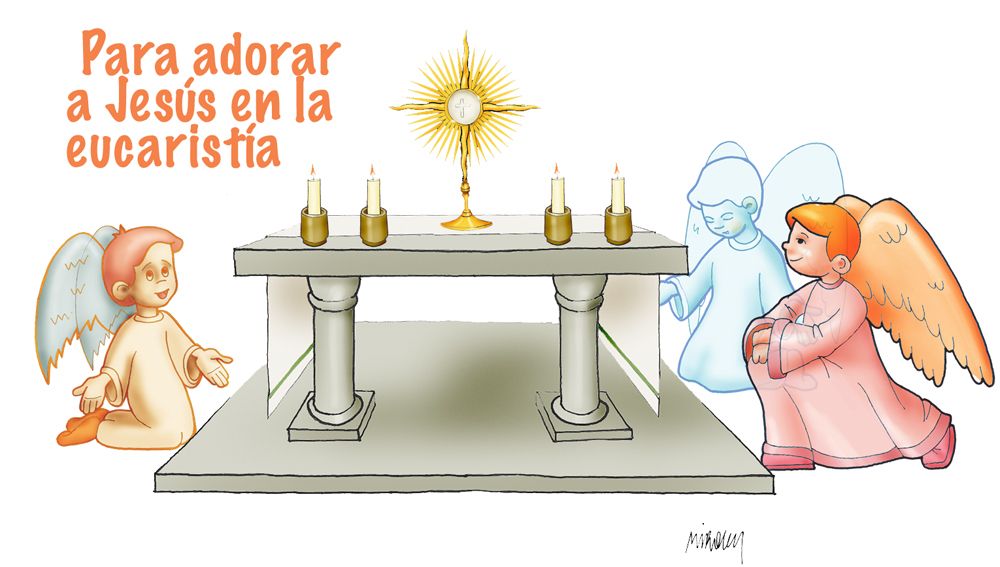 Attend Mass and Adoration with a listening heart,
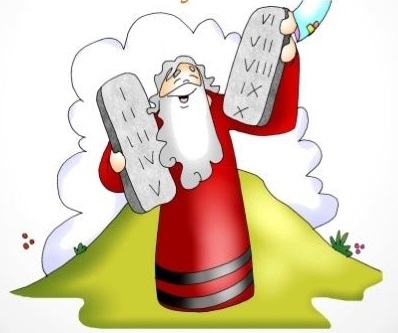 Obey God’s commandments of love…
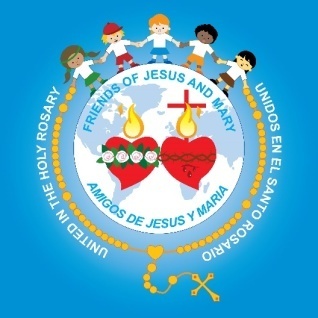 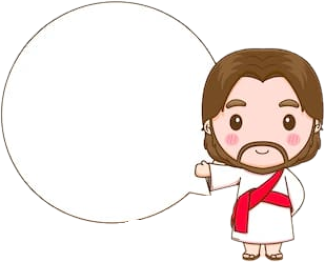 Activity
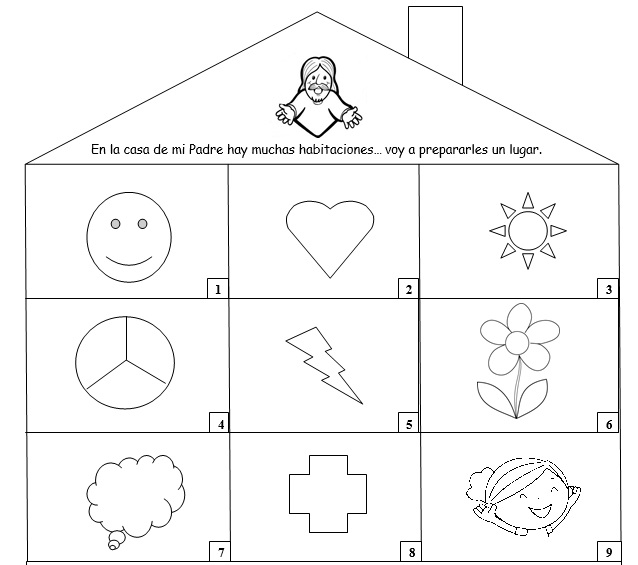 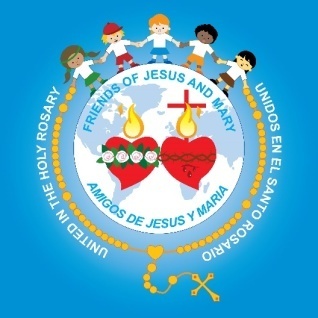 Instructions: This picture of God’s house has 9 rooms. Each room has a symbol that describes what we will find and/or feel in God’s house. The 9 words below correspond to one of the symbols above? Place the number next to the word to which it corresponds. Life___, Peace___, Knowledge___, Love___, Power___,Happiness___, Joy___, Light___, and ___Surrender.
In my Father’s house, there are many rooms…I will prepare a place for you.
6
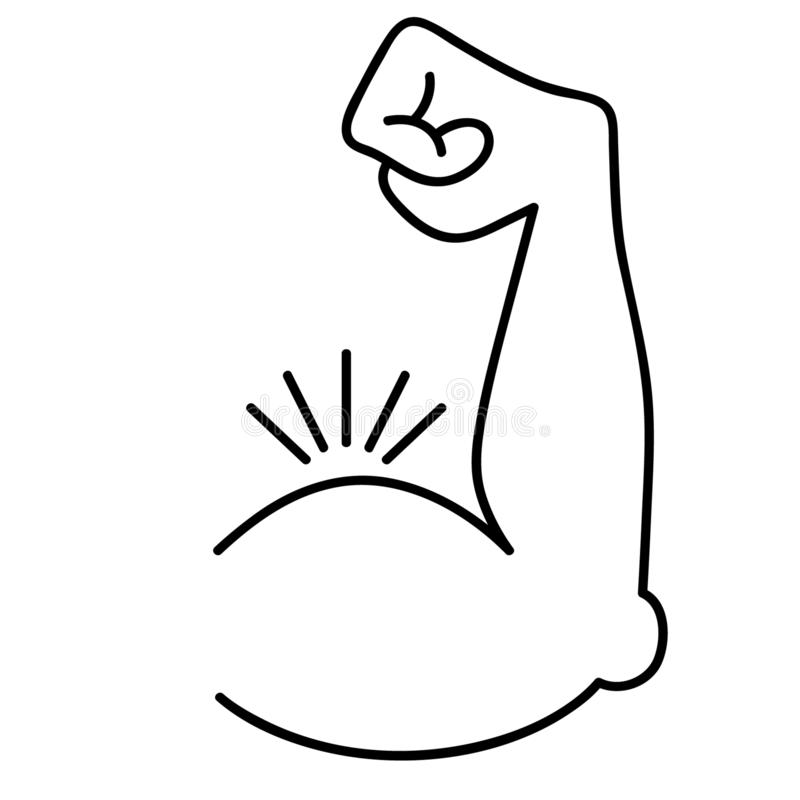 4
7
2
5
1
9
3
8
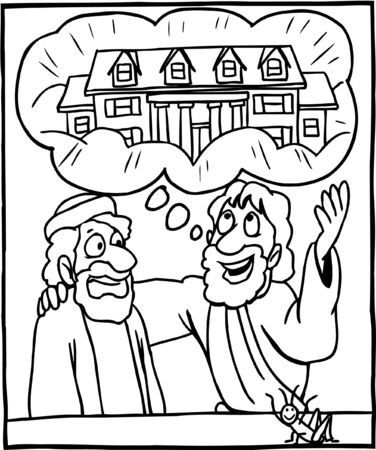 And if I go and prepare a place for you, I will come back again and take you to myself, so that where I am you also may be. (John 14, 4)
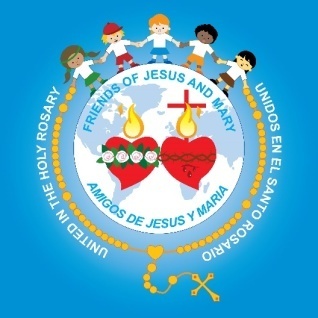 Prayer
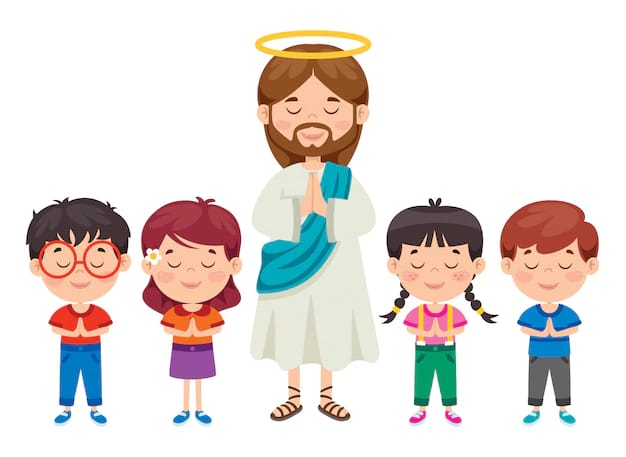 Dear Jesus, I want to know you and love you more. I want to follow you better. Please help me!
Amen.
Kids Prayer (I love you Jesus, I want to know you, Lord,  https://youtu.be/-THWU6hSCdE
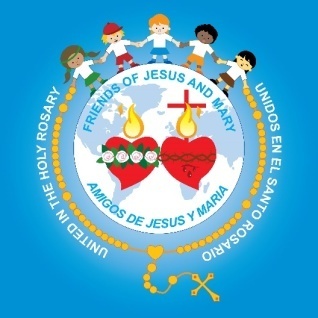 I will follow you, Roy Rantung, https://youtu.be/jpVuBcbZ24c